Проект в подготовительной группе
МБДОУ №20 г.Азова
«Азов-
крупиночка России»
Введение
 Неотъемлемая часть любой системы образования - воспитание патриотизма. Патриотизм - это любовь и привязанность к Родине, преданность ей, ответственность за нее, желание трудиться на ее благо, беречь и умножать богатства.
Любовь к Отчизне начинается с любви к своей малой родине - месту, где родился человек. Базовый этап формирования у детей любви к Родине - накопление ими социального опыта жизни в своем городе, усвоение принятых в нем норм поведения, взаимоотношений, приобщение к миру его культуры.
Дошкольное детство можно назвать порой ежедневных открытий. Взрослым следует дарить детям радость этих открытий, наполнив их идеологическим и воспитательным содержанием, которые должны способствовать формированию нравственных основ и чувства патриотизма. Раздвигая горизонты познаваемого детьми, мы зароняем в их сердца искорку любви к родному краю, к  Родине.
Тип проекта: 
открытый, исследовательский, кратковременный. 
Осуществляется внутри ДОУ в контакте с семьями воспитанников.

Участники проекта: 
дети подготовительной группы № 4, воспитатели, родители.
Срок реализации: краткосрочный (с 04.09.17 – 15.09.17)
Вспитатели:
                            Шевченко Г.Н
                            Аветисян Е.С.
Актуальность
В огромном мире у каждого есть своя малая Родина, и мы несем по жизни в сердце ее частицу. Воспитать в ребенке патриотические чувства означает воспитать привязанность и любовь к малой Родине. И если мы хотим, чтобы наши дети полюбили свою страну, нам необходимо сделать немало, чтобы они полюбили то место, где родились и живут. Чтобы вызвать интерес к родному городу, необходим подбор материала, который был бы доступен для восприятия ребенка, оставлял яркие впечатления. Полученные знания о родном городе будут  способствовать воспитанию у дошкольников таких чувств как привязанность, любовь к родному краю.  
  Проект «Азов – крупиночка России» был разработан к 950-летию города Азова.     
            Данный проект стал эффективным в формировании системного подхода 
             воспитанию у детей старшего дошкольного возраста любви к родному  
               городу. Проект составлен на основе личностно- ориентированного 
             взаимодействия, интеграции средств, методов и различных видов 
             деятельности детей.
Цель проекта:
Формирование и приобщение дошкольников к истории и культуре родного города, местным достопримечательностям, воспитание любви и привязанности к родному краю. 
 Содействовать развитию у детей познавательного интереса и познавательной деятельности, расширять кругозор дошкольников. 
Познакомить детей с знаменитыми земляками и главными достопримечательностями города  Азова
Развивать связную речь детей; обогащать и активизировать словарь детей  
  Воспитывать у детей гордость за свою малую Родину, любовь к родному городу, желание его видеть красивым.
              Формировать партнёрские отношения между педагогами,                             родителями и детьми
Задачи:
Ресурсное обеспечение:
Открытки, буклеты, фотографии о родном городе, крае

Фотографии улиц родного города

Альбомы с видами улиц, на которых находятся знакомые всем здания, архитектурные ансамбли, памятники.

Слайды, фильмы о памятных местах «малой Родины»

Художественные произведения и литературные материалы

Экскурсии по городу
Ожидаемые  результаты:

1. Дети знают название города и могут объясняют его происхождение.
2. Рассказать о зданиях и достопримечательностях города. 
3. Представление о знаменитых земляках.
2. Владеть и активно использовать словарь по данной теме 
5.  Получить доступные возрасту знания об истории родного края. 
6.  Навыки социального общения со взрослыми. 
7.  Создание условий, способствующих расширению и углублению знаний дошкольников о городе.
Содержание проекта
Подготовительный этап:
• выявить уровень знаний детей о родном городе с помощью вопросов, бесед;
• составление списков информационных источников, справочников, методической литературы, художественной литературы;
• подготовка необходимых печатных материалов;
• информирование родителей об участии детей в проекте, вовлечение их в проект;
• определение времени для работы над проектом;
• подборка интернет ресурсов, сохранение ссылок;
План действий:
• Постановка проблемы: Что мы знаем о родном городе? Что хотим узнать?
• Определение предстоящей деятельности: Как нам найти ответы на вопросы?
• Планирование деятельности детьми совместно с взрослыми, определение средств и способов реализации проекта.
  • Выполнение проекта детьми и взрослыми.
           • Обсуждение результатов.
              • Определение перспектив проектирования.
Практический этап
Формировать устойчивый интерес и заботливое отношение к родному городу, чувство патриотизма, чувство гордости быть гражданином города  Азова. Расширять представления детей о достопримечательностях родного города.  Формировать восприятие целостной картины мира, расширять кругозор детей; познакомить с именами людей прославивших родной город. 
 Непосредственно образовательная деятельность. Тема: «Приезжайте в наш город».(Продолжать учить детей составлять описательные рассказы по памяти, совершенствовать навыки монологической речи.)Рисование «Город Азов вечером».Продолжать формировать представление об архитектуре родного города. Учить передавать в рисунке образ вечернего города - дома светлее неба, в окнах горят разноцветные огни. Развивать чувство композиции, цвета.       Аппликация.             «Фонтан в нашем городе».             Расширять представление у детей об архитектуре нашего города. 
            Учить передавать в симметричное строение нашего фонтана
Рассматривание открыток на тему: 
«Улицы родного города»- разнообразие архитектуры озеленение улиц, фотографий, иллюстраций в книжном уголке «Достопримечательности города»
Цель: Развивать любознательность и интерес к познанию родного города. 
Дидактическая игра «Путешествие по городу» 
Цель: Вызвать у детей интерес к истории возникновения исторических памятников города
Беседа «Чем помочь родному городу?» 
 Цель: Вызвать у детей желание поддерживать чистоту и порядок во  дворах, чтобы они были чистыми и красивыми.
               Сюжетно- ролевые игры:
               «Мы едем – едем – едем…»
                  Цель: Учить воспроизводить достопримечательности города в игре,           
                  воспитывать чувство коллективизма.
Художественно - эстетическое развитие Развивать продуктивную деятельность детей и детское творчество
«Наша улица», Разные дома», «Мой город», «Мой любимый уголок Колпино»,
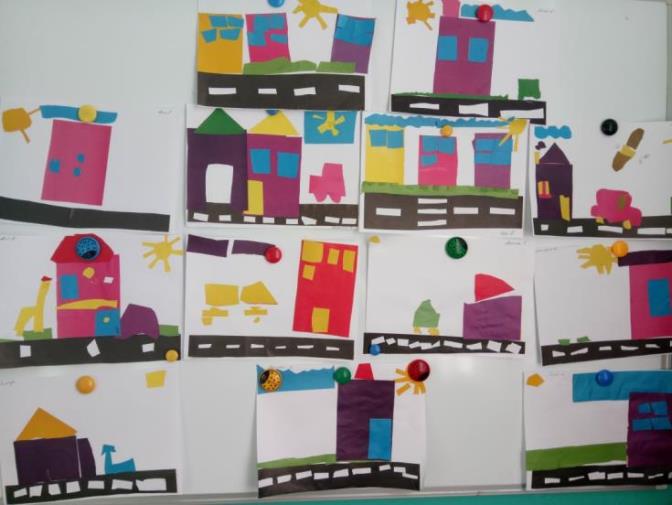 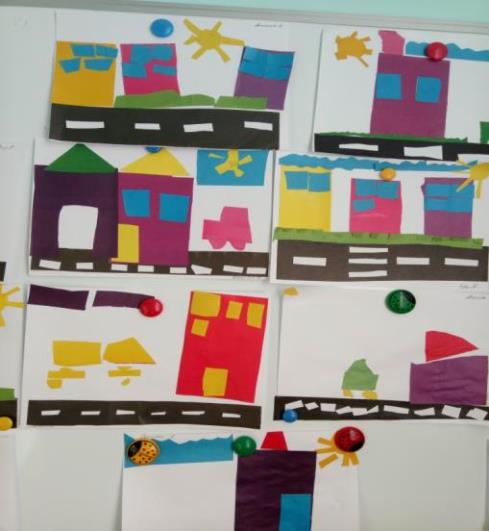 Работа с родителями:
Выставка рисунков «Наш город»
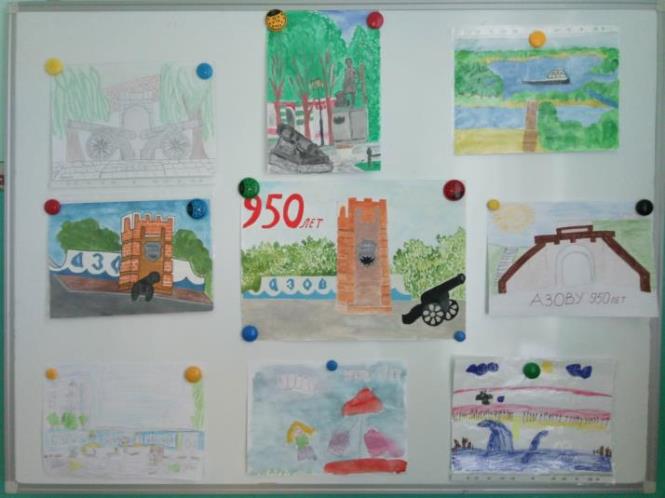 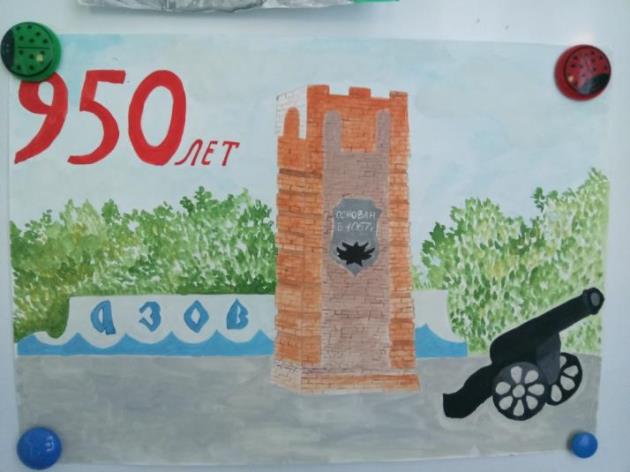 Создание фотоальбома « Азов-крупиночка России»
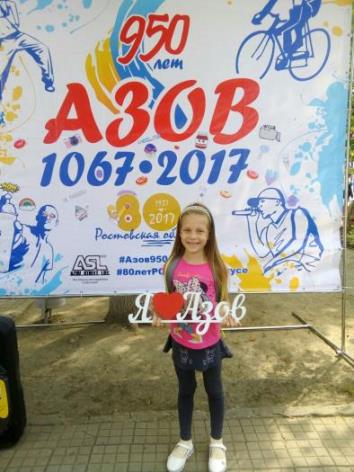 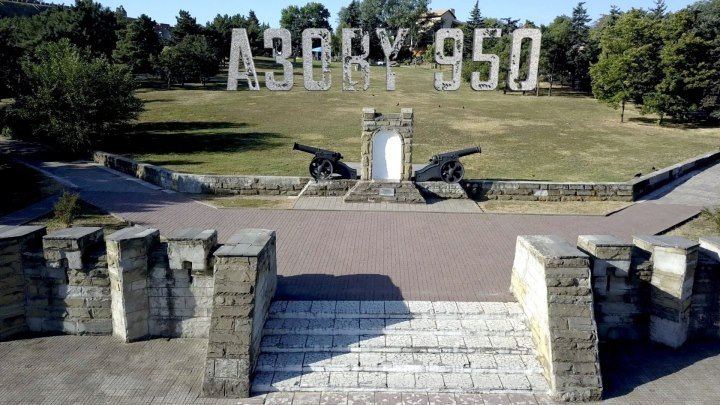 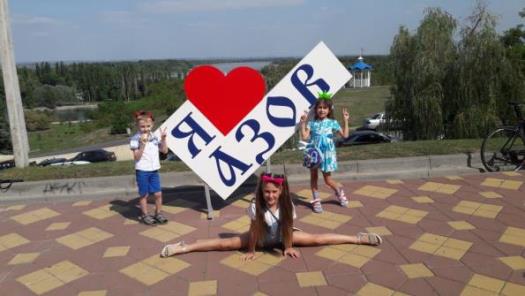 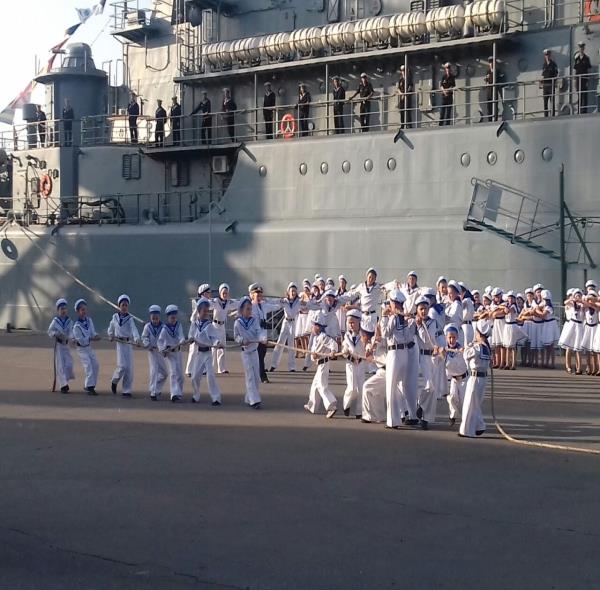 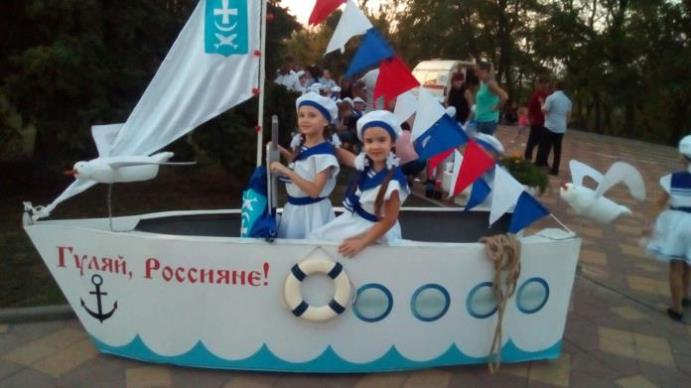 Участие детей в интерактивной программе
                         «История Азова»
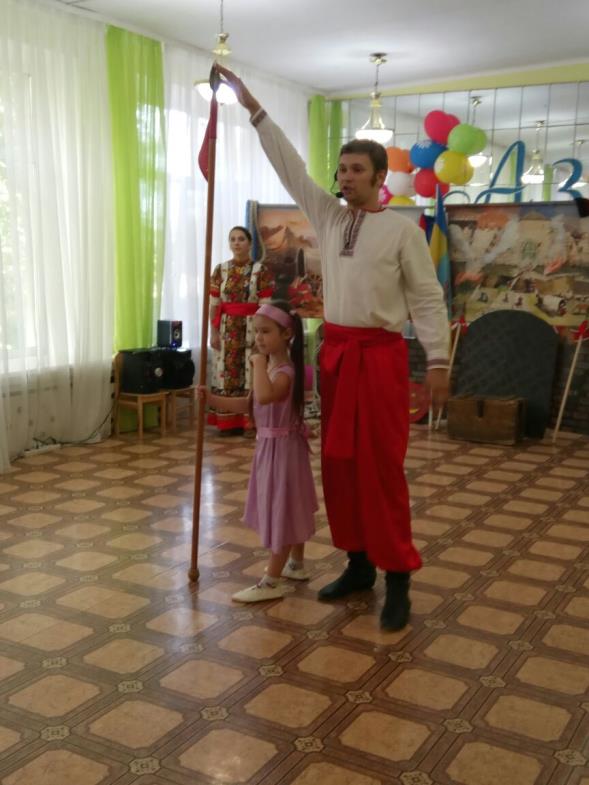 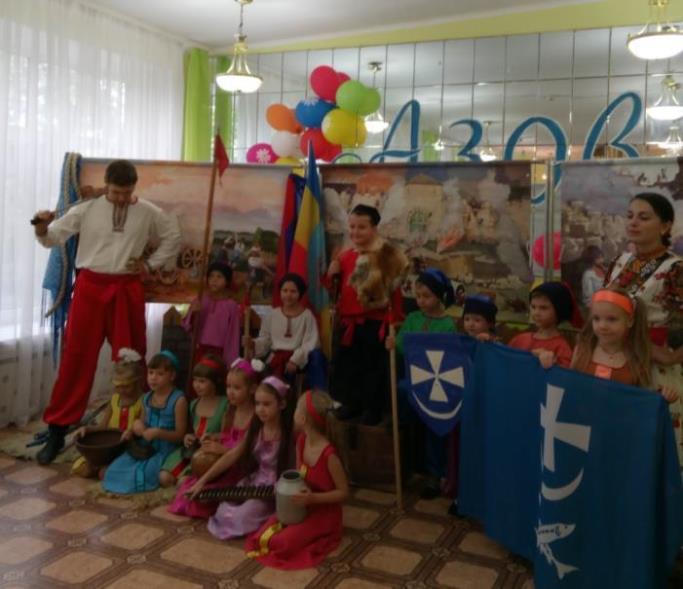 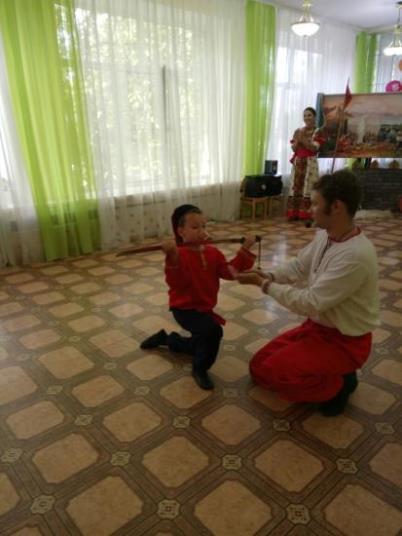 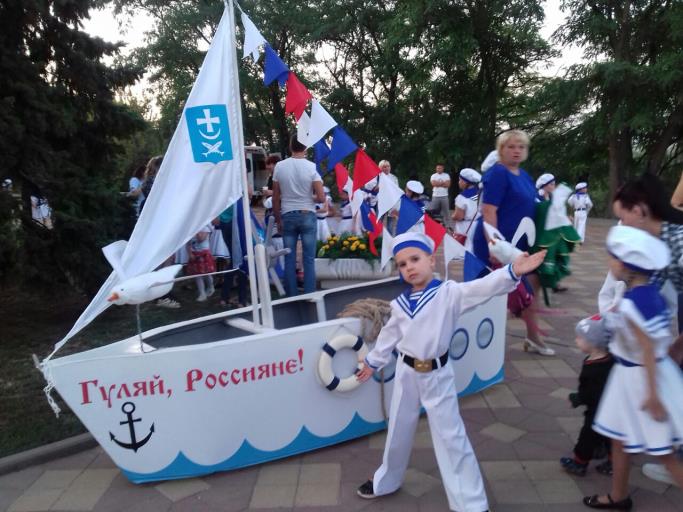 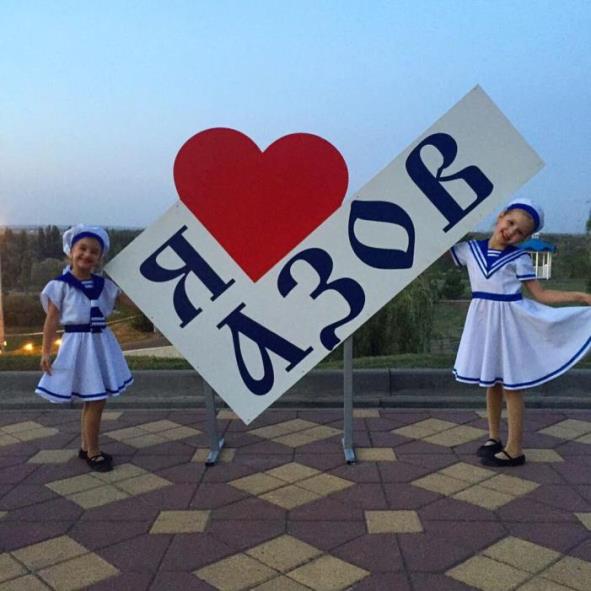 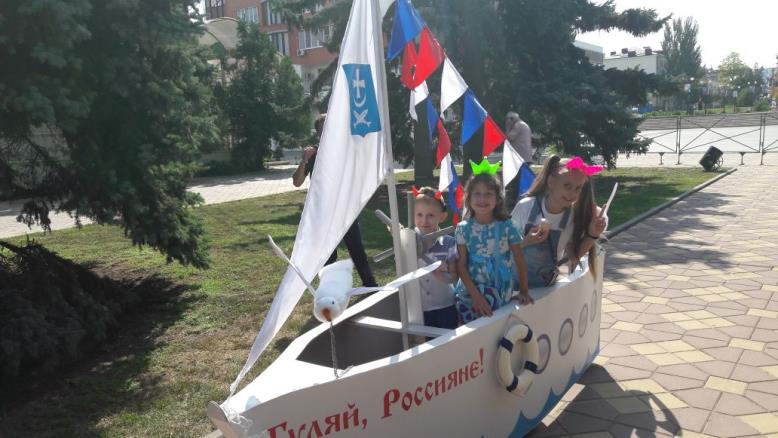 Любимый город мой - Азов.
Как хорошо живётся в нём!
Он лучше городов других.
Ему я посвящаю стих!
А  он в ответ мне шлёт привет,
Огнями улыбается.
И города добрее нет!
Азов мне очень нравится!
Мы любим наш город
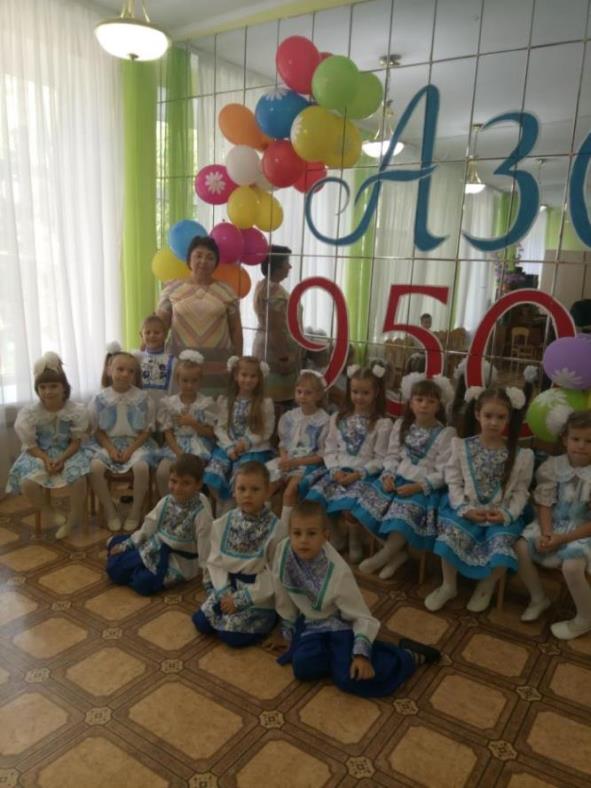 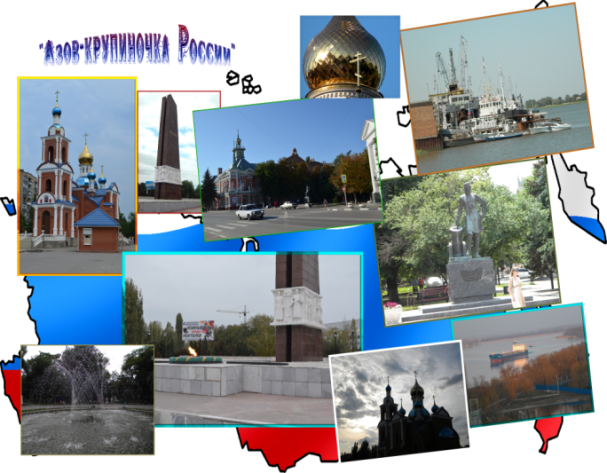 Вывод
Данный проект позволил детям овладеть такими понятиями как «город», «микрорайон», «прошлое», «настоящее», «край», научил их бережному отношению к культуре и истории города, привёл к осознанию, как важно ценить и уважать свою Родину. У детей появился ярко выраженный интерес к своему городу, увеличился объем знаний о родном городе, достопримечательностях, земляках, народных промыслах. Развились нравственно-патриотические качества: гордость, гуманизм, желания сохранять и приумножать богатства города.
Список литературы: 1. Алёшина Н. В. Знакомство дошкольников с родным городом – М. ТЦ. Сфера, 1999г2. Алёшина Н. В. Патриотическое воспитание дошкольников – М, ЦГА, 20043. Якушева Т. А. Воспитание гражданско-патриотических чувств у ребенка старшего дошкольного возраста // Дошкольная педагогика 2006г, №64. Комратова Н. Г., Грибова Л. Ф. Патриотическое воспитание детей 4-6 лет: методическое пособие. – М., 2007.5. «Мы живем в России», гражданско-патриотическое воспитание дошкольников, Москва, Издательство «Скрипторий», 2008г.6. Рыбалкова И. Ознакомление с родным городом как средство патриотического воспитания Дошкольное воспитание 2003г. №6 с 45-55